Wells Hall 
Primary School
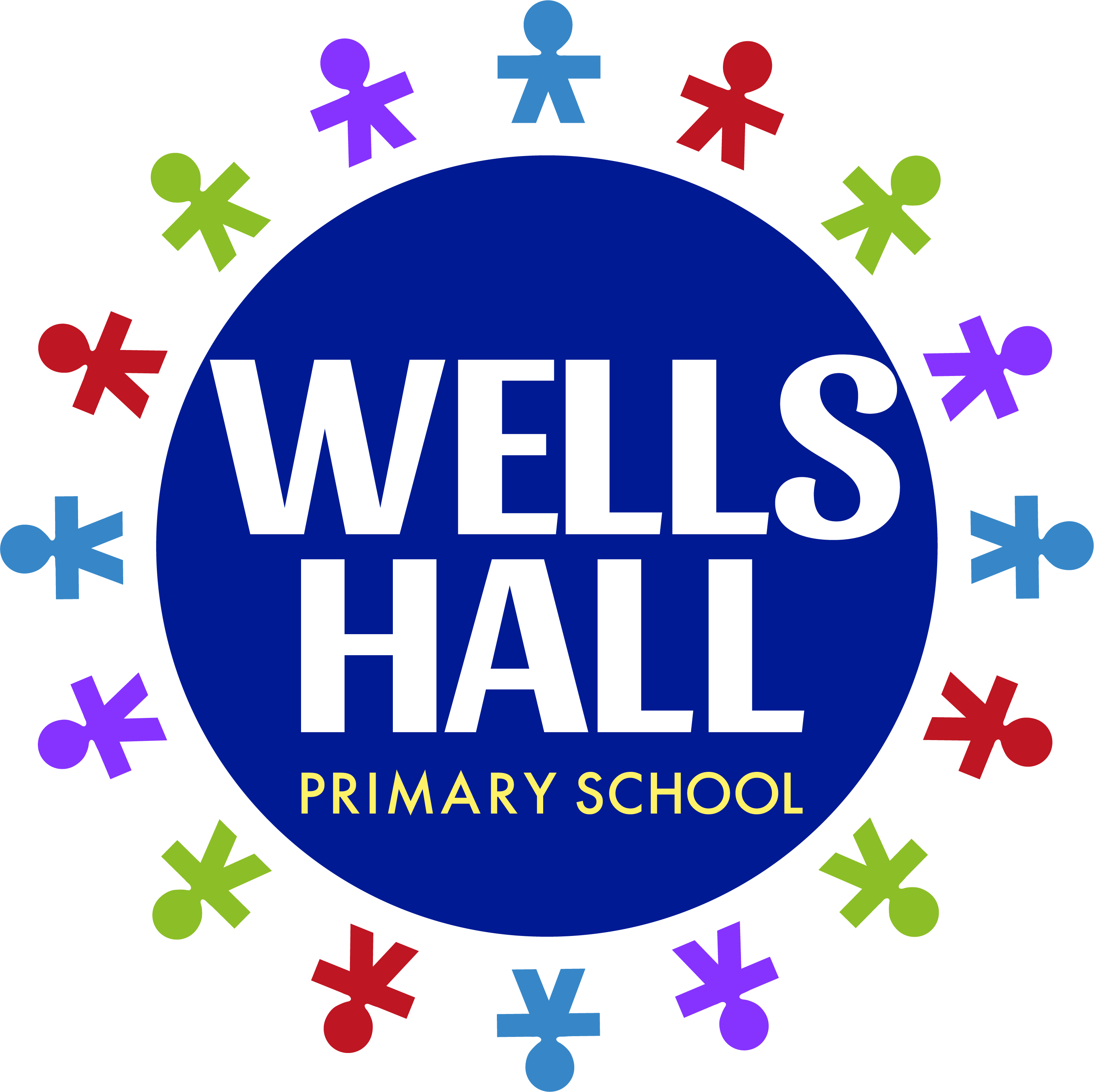 Year 1 
Key Fundamentals


Getting it right from the start…